Water Relations of Halophytes
Absorption of water
Halophytes face a two-fold problem: 

they must tolerate the high salt concentrations of their habitats,

and they must absorb water from a soil solution that has a low water potential
To maintain water uptake and turgor under these conditions halophytes need to maintain a water potential that is more negative than that existing in the soil solution

It is advantageous if this is achieved mainly by accumulation of inorganic ions that can easily be taken up from the soil
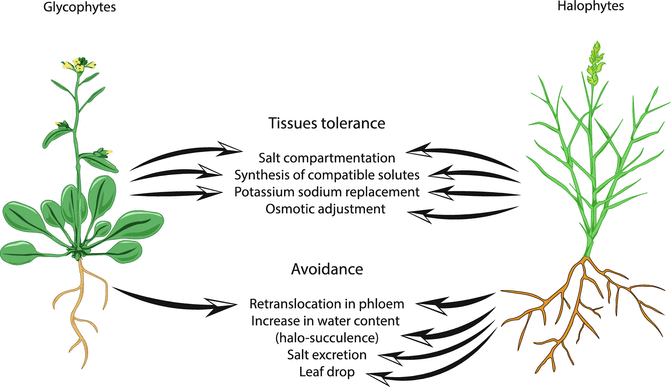 Most halophytes utilize the controlled accumulation and sequestration of inorganic ions as the basic mechanism by which they adjust the osmotic potential of their internal tissues to the external salinity 

Halophytic species differ widely in the extent to which they accumulate ions and their overall degree of salt tolerance
Role of sodium and potassium
Both K+ and Na+ are involved in the osmotic adjustment of the leaf tissue to low external water potential, which can be caused by low soil moisture or high soil salinity

 In general, K+ is accumulated in response to low soil moisture, while Na+ is accumulated under saline conditions

Cells are able to increase salt levels in the vacuoles by intracellular compartmentalization of ions and thus avoid high levels in the cytoplasm.
Osmolytes
Another means of osmotic adjustment is the synthesis and concentration of non-toxic osmolytes in the cytoplasm

Species of Chenopodiaceae commonly accumulate glycinebetaine in the cytoplasm, which acts as an osmoprotectant and can offset the high salinity concentration in the vacuole
Halophytes such as Atriplex spp. show a stimulation of growth at NaCl concentrations that are inhibitory to the growth of non-halophytes
Water Potential
Water potential is a measure of the free energy (or potential energy) of water in a system relative to the free energy of pure water 

The water potential symbol is psi, 
Unit of measure (pressure) = megapascals (Mpa) (10 Mpa = 1 bar [approx. 1 atmosphere])
Pure, free water w = 0 (the highest water potential value)
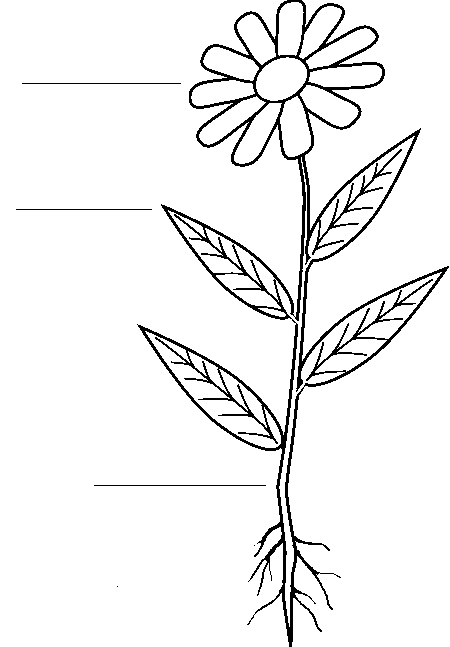 Typical Glycophyte
w  = s + p
Plant
w  =(-0.2) + 0.5
w  = -0.3
Water
w  = s + p
Soil
w  = (-0.2) + 0
w  = -0.2
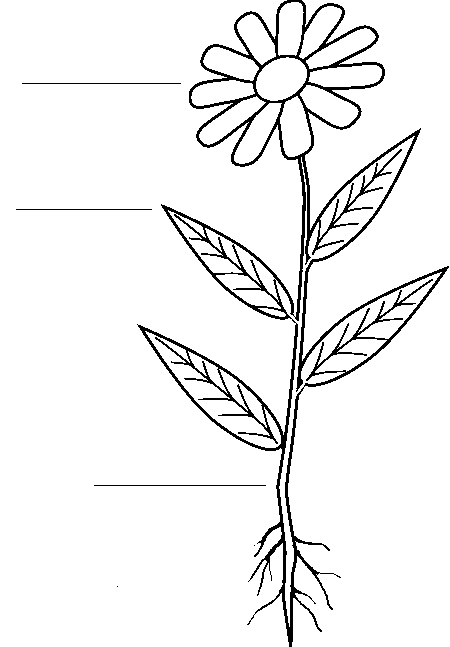 Typical Halophyte
w  =s + p
Plant
w  = (-4.5) + 1.0
w  = -3.5
Water
w  = s + p
Soil
w  = (-3.0) + 0
w  = -3.0